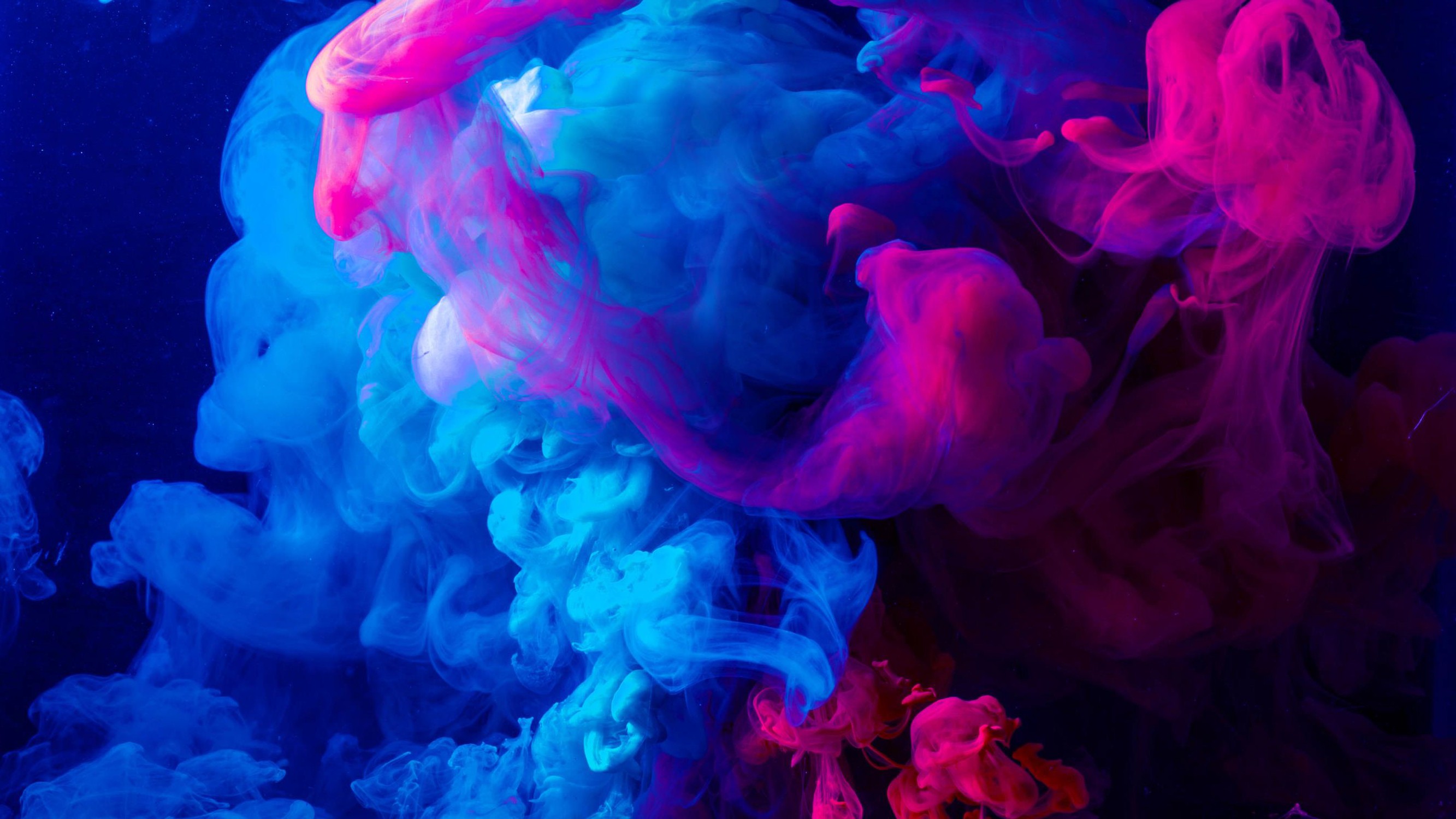 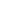 Fall Communicators Meeting| November 2021
Our Discussion Today
Quad Introduction
Print Solutions  Finding a Better Way

Subscriber Success
2
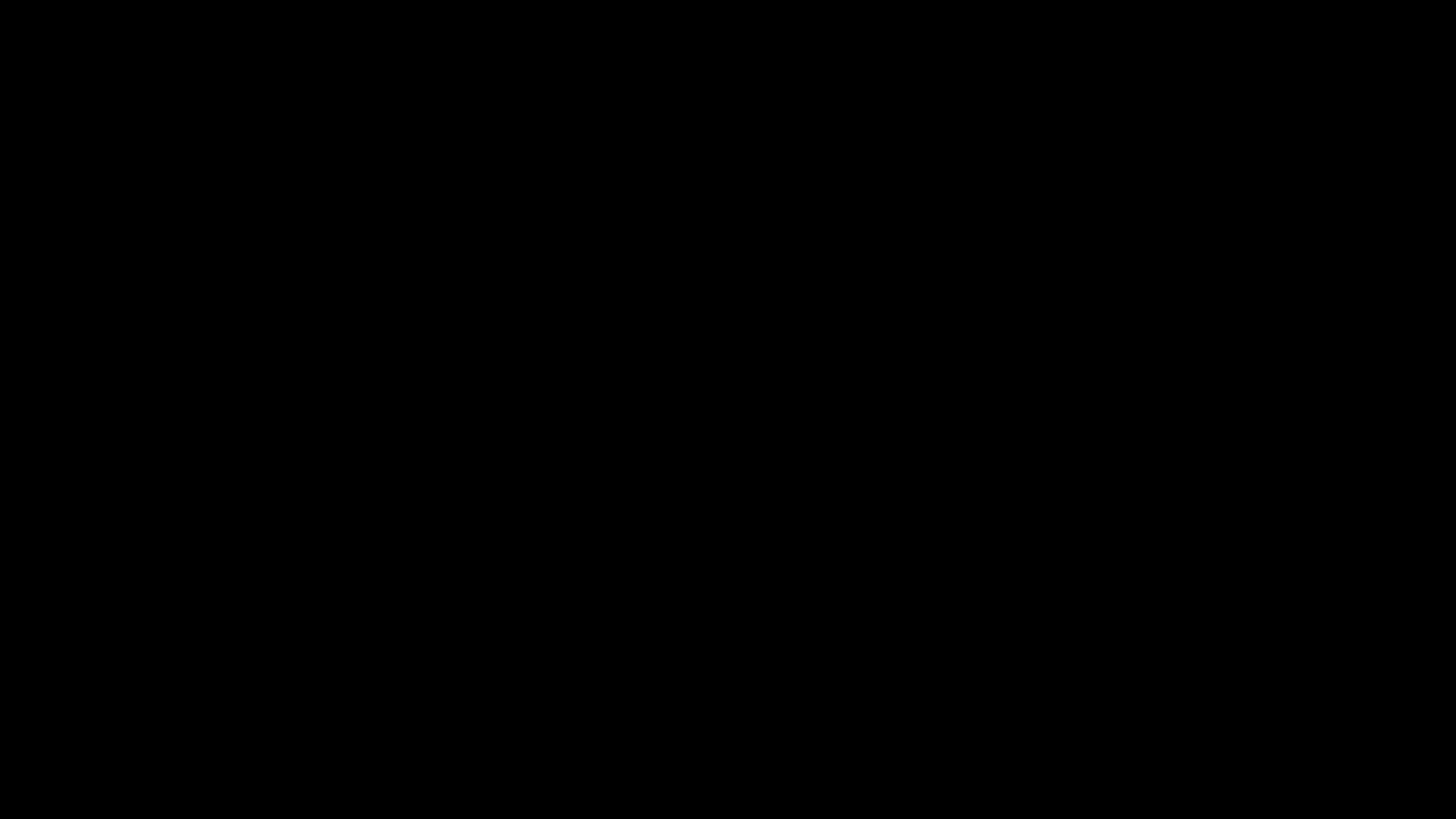 Deploying for Cooperative Living
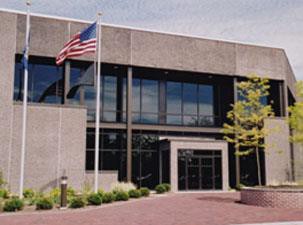 Locations
1MM sq. ft., 765 employees  Magazines/SIPs, Catalogs, Retail, Premedia
Platemaking, Premedia, Web Offset, Saddle &
Perfect Binding, Co-mail, Distribution  91M sq. ft., 120 employees  Commercial & Specialty Products
Premedia, Digital & Large Format Printing
Saratoga Springs, NY –
Woburn, MA -
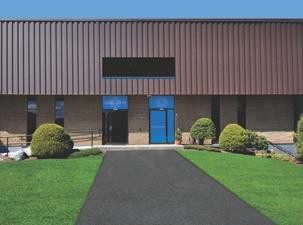 Tools/Services  Client Connect -  Digital Editions  Flow/QR Codes
DBL Online, Mail and Bulk Tracking
4
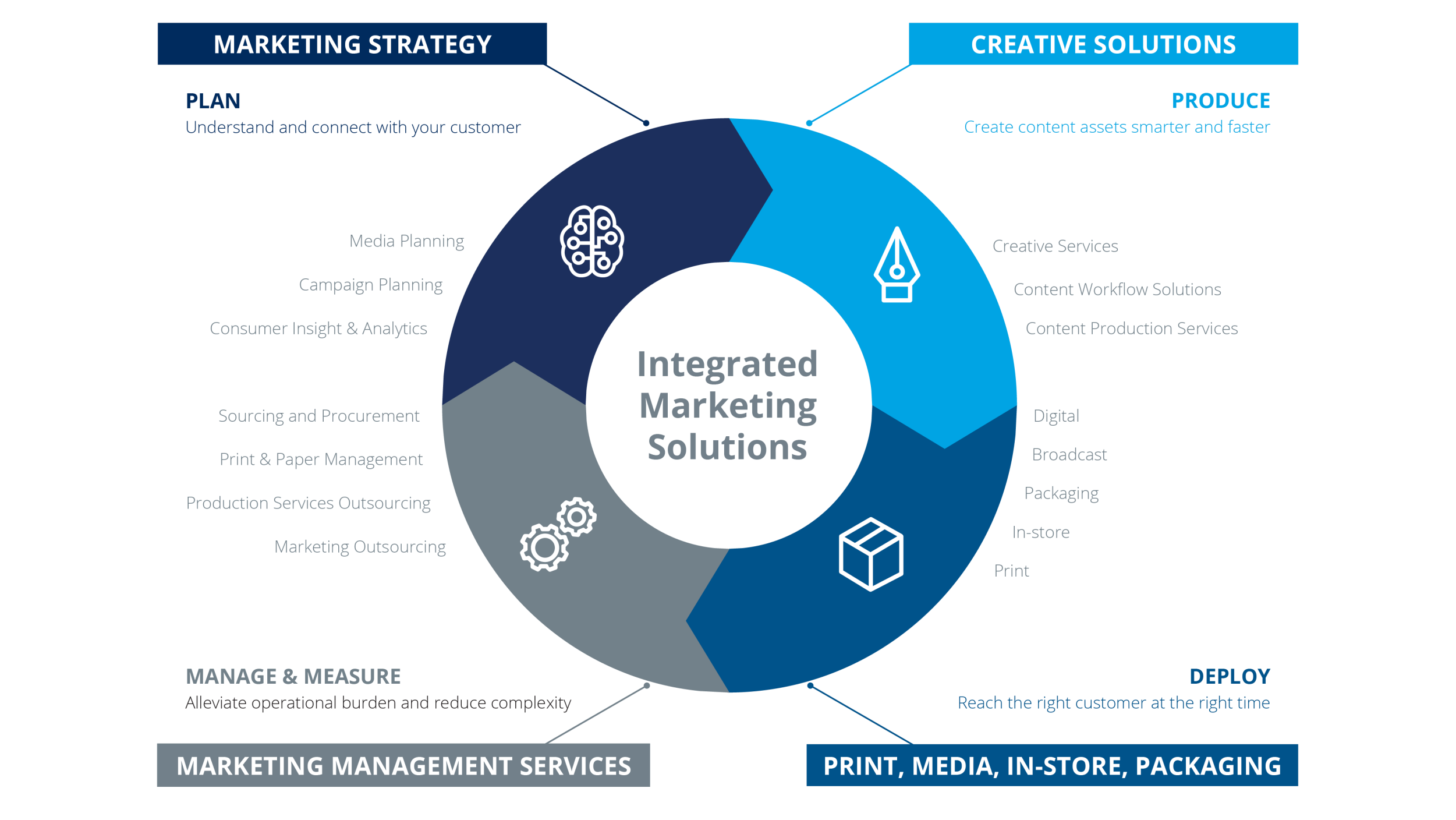 Quad Confidential & Proprietary | 5
Print Efficiency &  Effectiveness
Connect Offline to Online  Content
Advertising
LAMà® Displays & Signage
6
Integrate Your Online  and Offline Message
QR Codes for Publications
Scan to Sign Up!
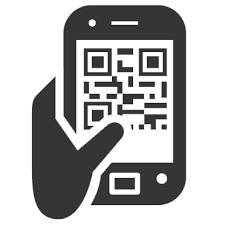 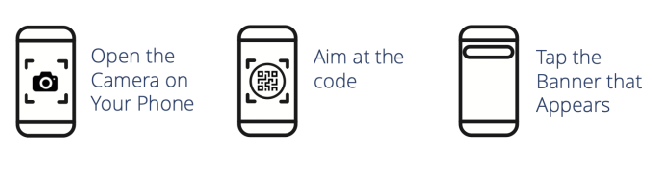 1:Many Code
Single code that can be placed on a page within a  publication – same code for every member
Used per issue to link to subscription or sign-up page
online or other online content
Subscription or renewal pages
Videos
Feature content
Advertising
How can they be used?
To remove friction in sign-ups and renewals by  using form auto-fills
More granular data & analytics
Scans by Day
Scans by Time and Location
Also, enables ability to deliver personalized  content based on segments & audiences
Quad Confidential & Proprietary |
Quad Confidential & Proprietary |
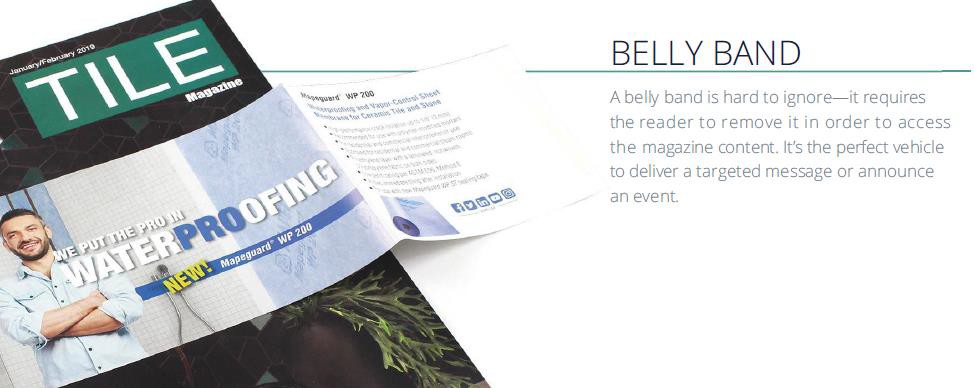 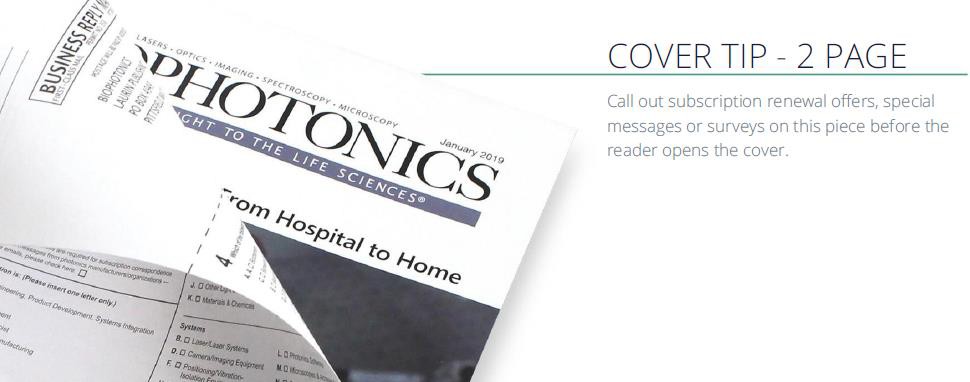 Quad Confidential & Proprietary |
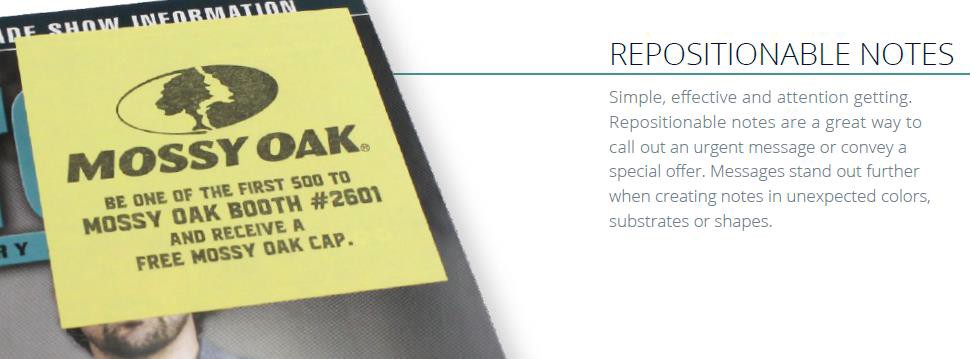 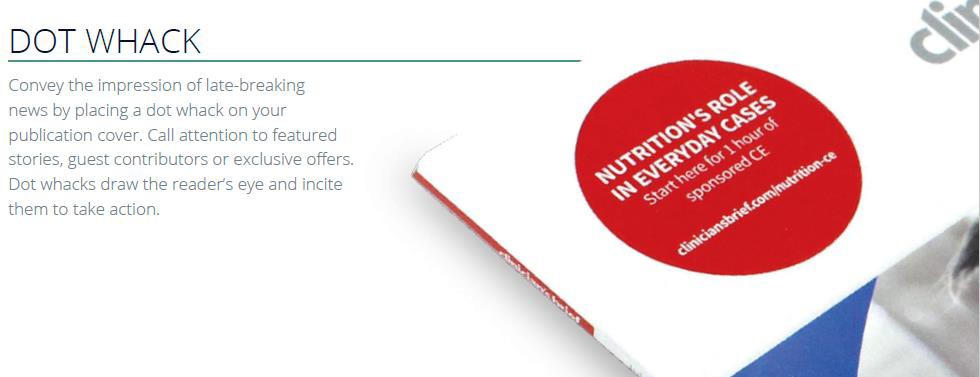 Quad Confidential & Proprietary |
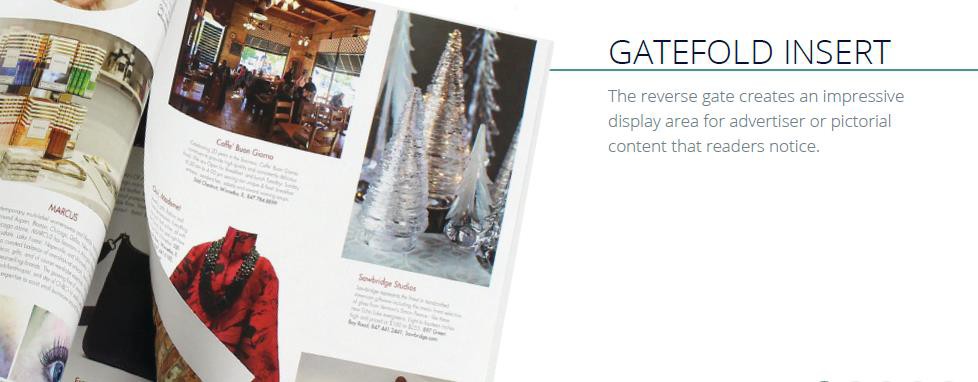 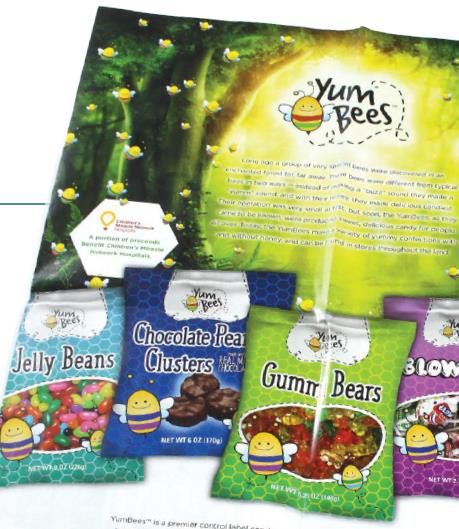 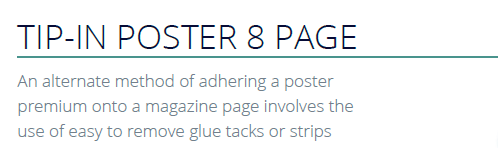 Quad Confidential & Proprietary |
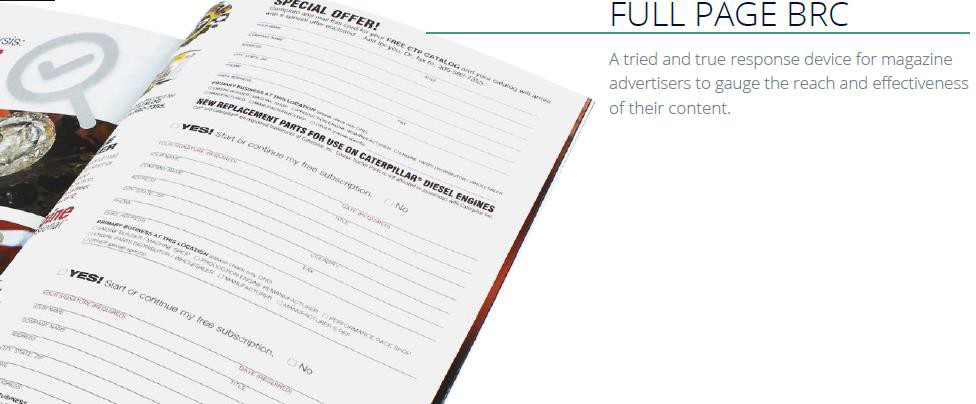 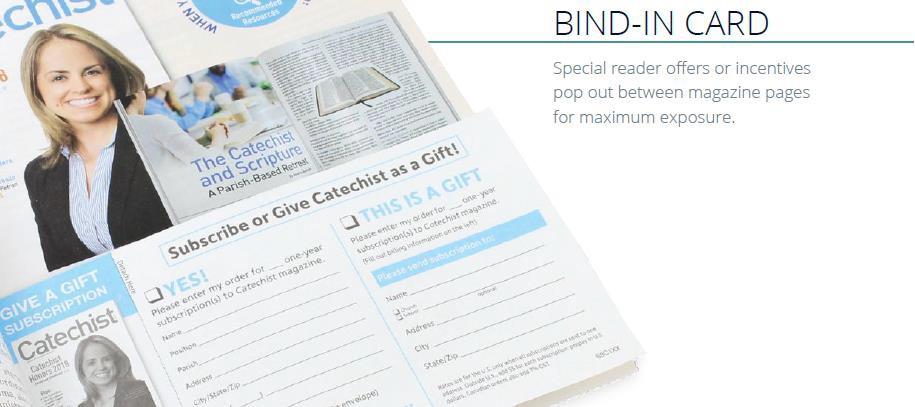 Quad Confidential & Proprietary |
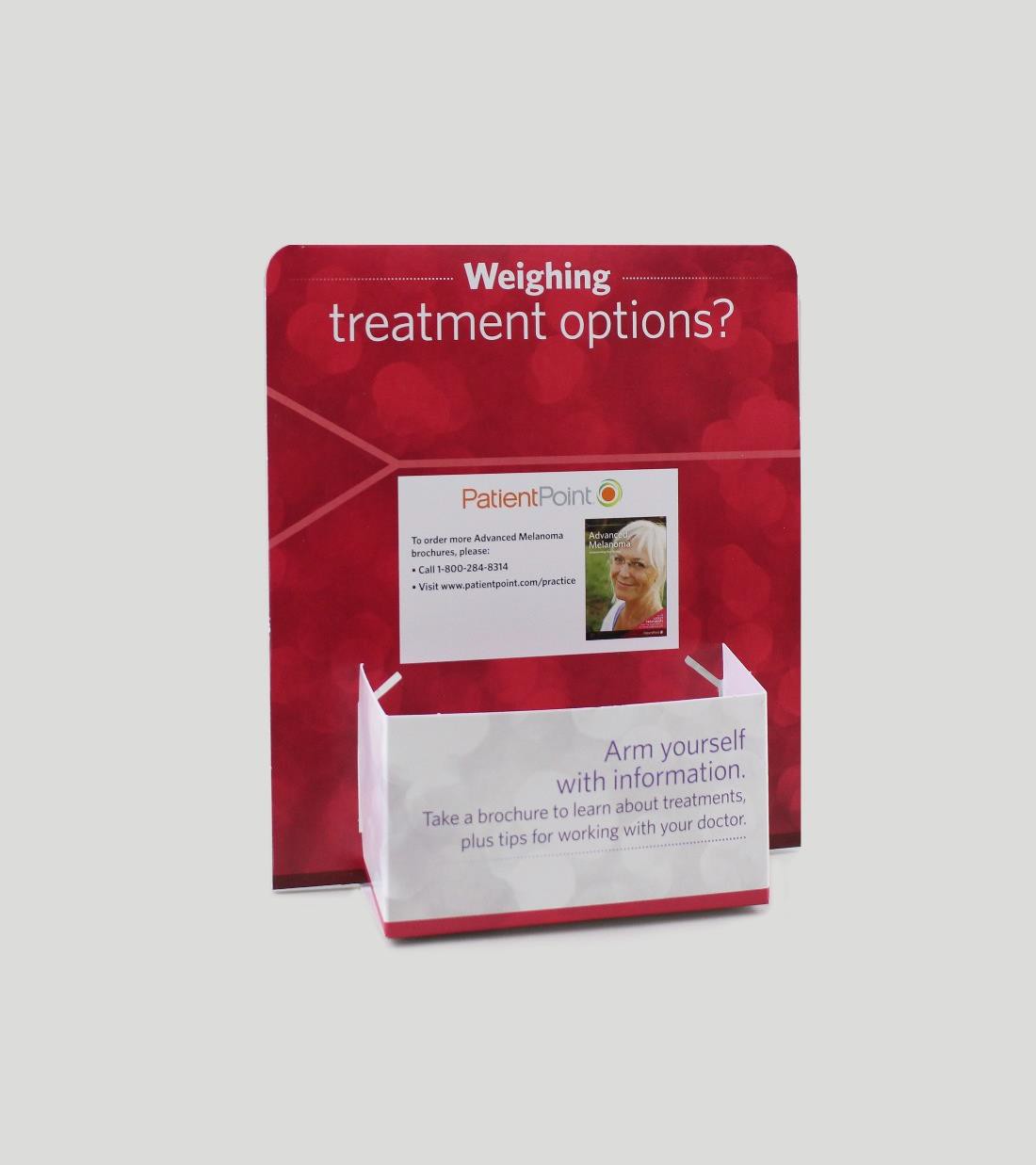 Event Marketing
Brochure Holder  Brochures
Self-mailers
Key Card Holders
Quad Confidential & Proprietary |
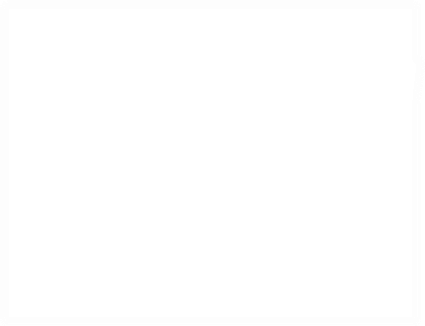 LAMà®	Displays
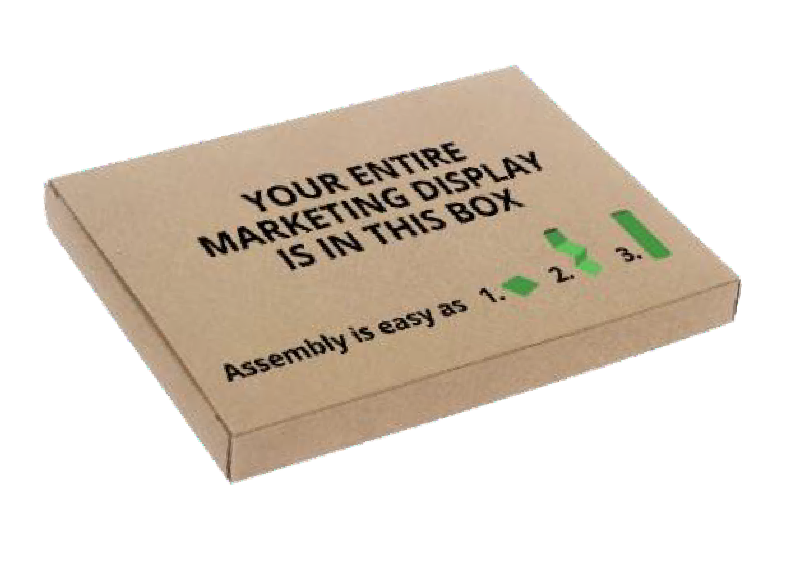 Patented LAMà® Displays are instant displays that fold and
ship flat, effortlessly and properly set-up in seconds.
Available in a wide range of shapes, sizes and innovative  solutions, LAMà ® Displays can be easily modified through a  variety of enhancements and customized solutions.

Benefits
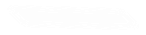 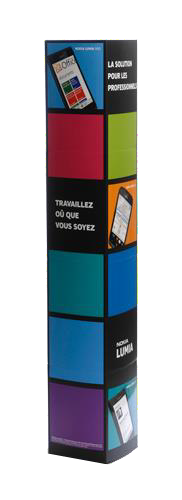 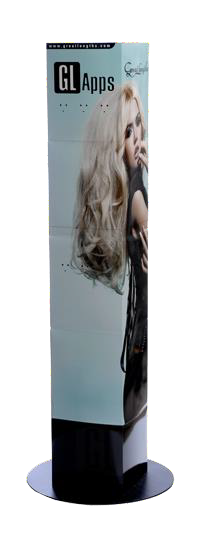 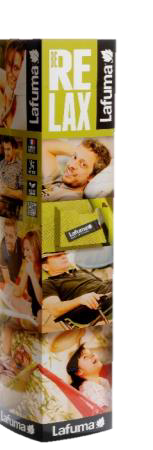 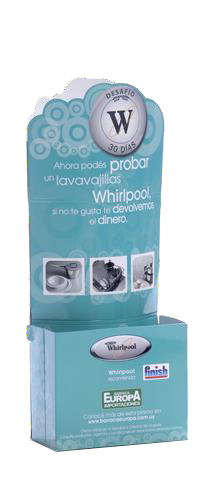 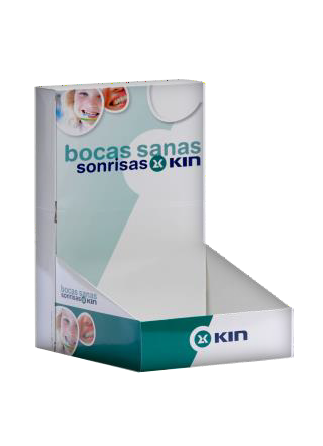 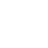 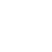 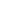 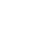 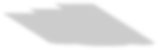 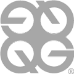 Quad Confidential & Proprietary
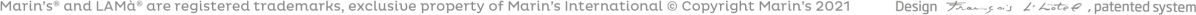 Finding a Better Way
Postal Solutions
14
Cooperative Mailing is a winning  strategy in controlling delivery costs.  By working together, we reduce the  cost of delivering your publications.
All these techniques work by  leveraging the aggregate mail volume  of Quad’s customers with existing  equipment and optimization logic at  Quad, and Quad’s procurement power  and partnerships with truck carriers  and alternate delivery vendors.
Finding the best combination of  these money-saving tools for your  publication is our goal.
Pool Shipping:
Shared trucks
Co-palletizing:
Shared containers (skids)
Multi Mailing:
Shared Carrier Route bundle  maximizing least expensive  USPS piece rates
Multi Mail (no poly)
Multi Wrap (with polybag)
Shared Mail:
Shared polybag package  delivered by the USPS
Demo Binding:
Combined versions to reduce  sacks/postage and improve  delivery
Doorfront Direct:  Shared polybagged  package delivered  outside the USPS
Quad Confidential & Proprietary | 15
Quad Confidential & Proprietary |
Current Markets Coverage Map
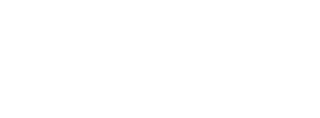 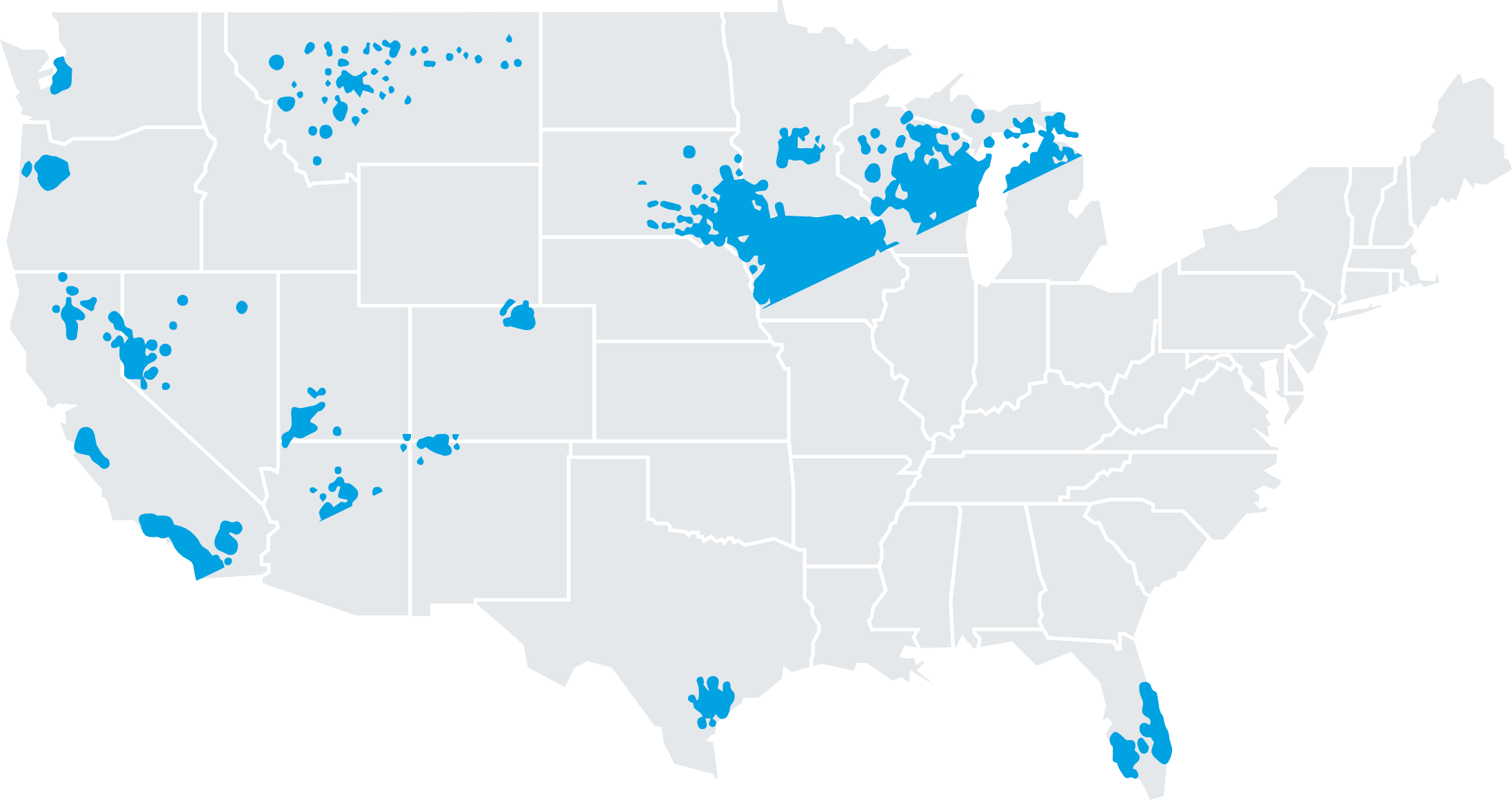 10%
Planned Growth
Per Quarter
Quad Confidential & Proprietary | 16
Subscriber Success
List Acquisition  Direct Mail Formats
Incorporating Digital Marketing
17
Gain more subscribers with  an updated approach
Leverage  digital to drive  increased  awareness
Build awareness for self purchase AND for gift giving
Align your message across multiple channels
Direct Mail – tell your story
Paid Social / Paid Search – find your audience
Digital Advertising

Reinforce and remind (retarget) Direct Mail Recipients
Create community and interest in your publication

Test first to learn what works
Model your  existing customers  to better  understand your  prospects
Integrate  channels for  increased  response
Quad Confidential & Proprietary |
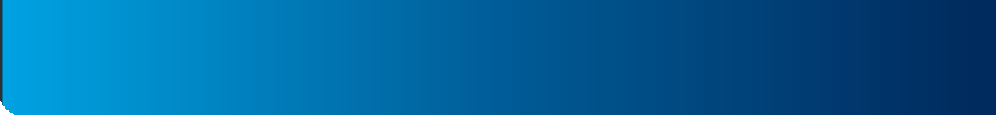 OKLAHOMA TODAY MAGAZINE | CASE STUDY
Combined mail/digital  campaign boosts  subscribers & revenue.
“
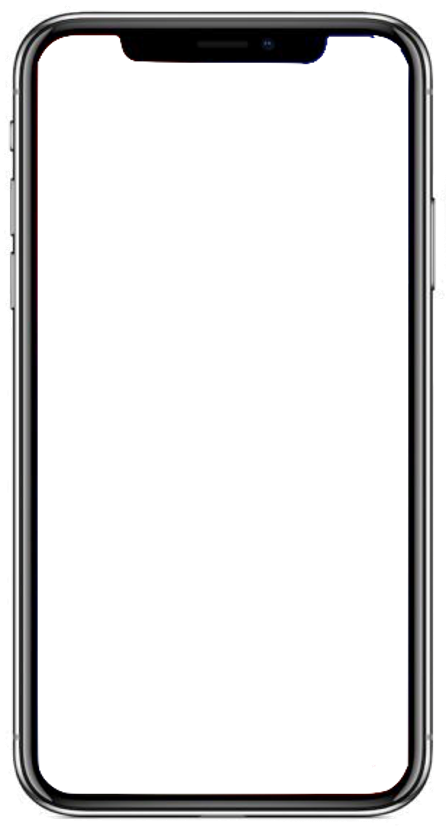 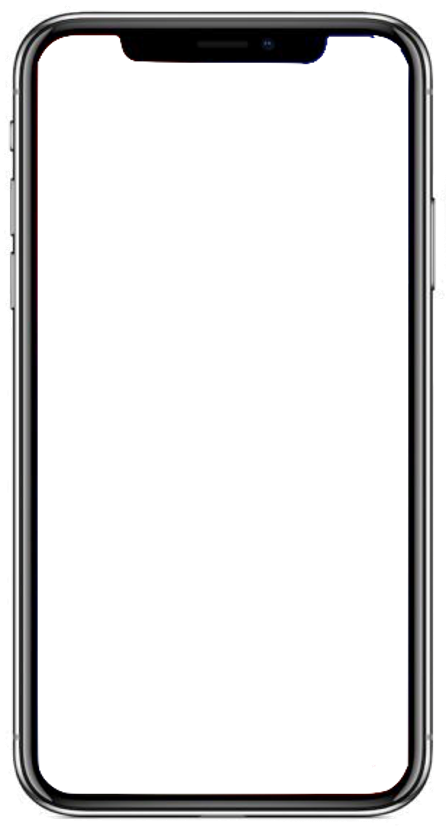 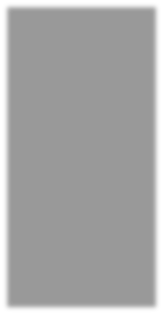 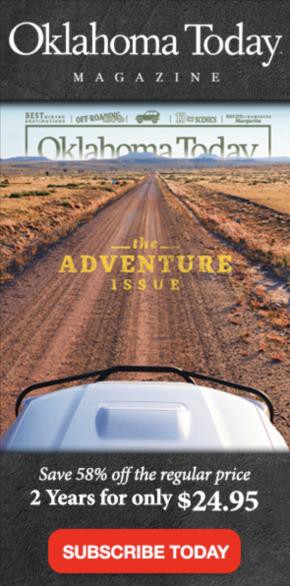 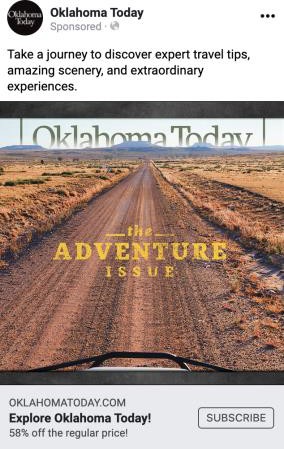 “ We’re always looking to
grow our subscriber base
and this program really
worked. I was so impressed  with everything the Quad  team did, from the  planning to the creative,  the messaging, all the way  through the execution.”

— Colleen McIntyre,  Director of Operations
CHALLENGE: As the official state magazine, “Oklahoma Today” covers  notable events, attractions, food, history and culture. Maintaining its paid  16,000 circulation, attracting new subscribers and increasing ad revenue  is a constant quest, a challenge many smaller special interest publications  with limited staff face.
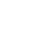 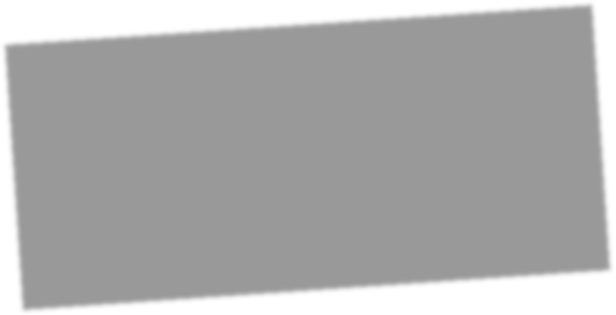 SOLUTION: Quad’s SIP team proposed an audience development program  that combined optimized direct mail with digital media. The team analyzed the  current subscriber database to identify best customers, then recommended  which additional lists to buy to find “look-alike” prospects. A direct mail piece  with a flowcode people could scan to subscribe kicked off the campaign, which  included paid search and social, and programmatic display.

IMPACT: The program generated massive social engagement and drove traffic  to the Oklahoma Today website. Those visits converted into new subscriptions  and renewals. Compared to previous campaigns, there was a 197% increase in  new orders, a 23% increase in renewals and a 71% increase in revenue.
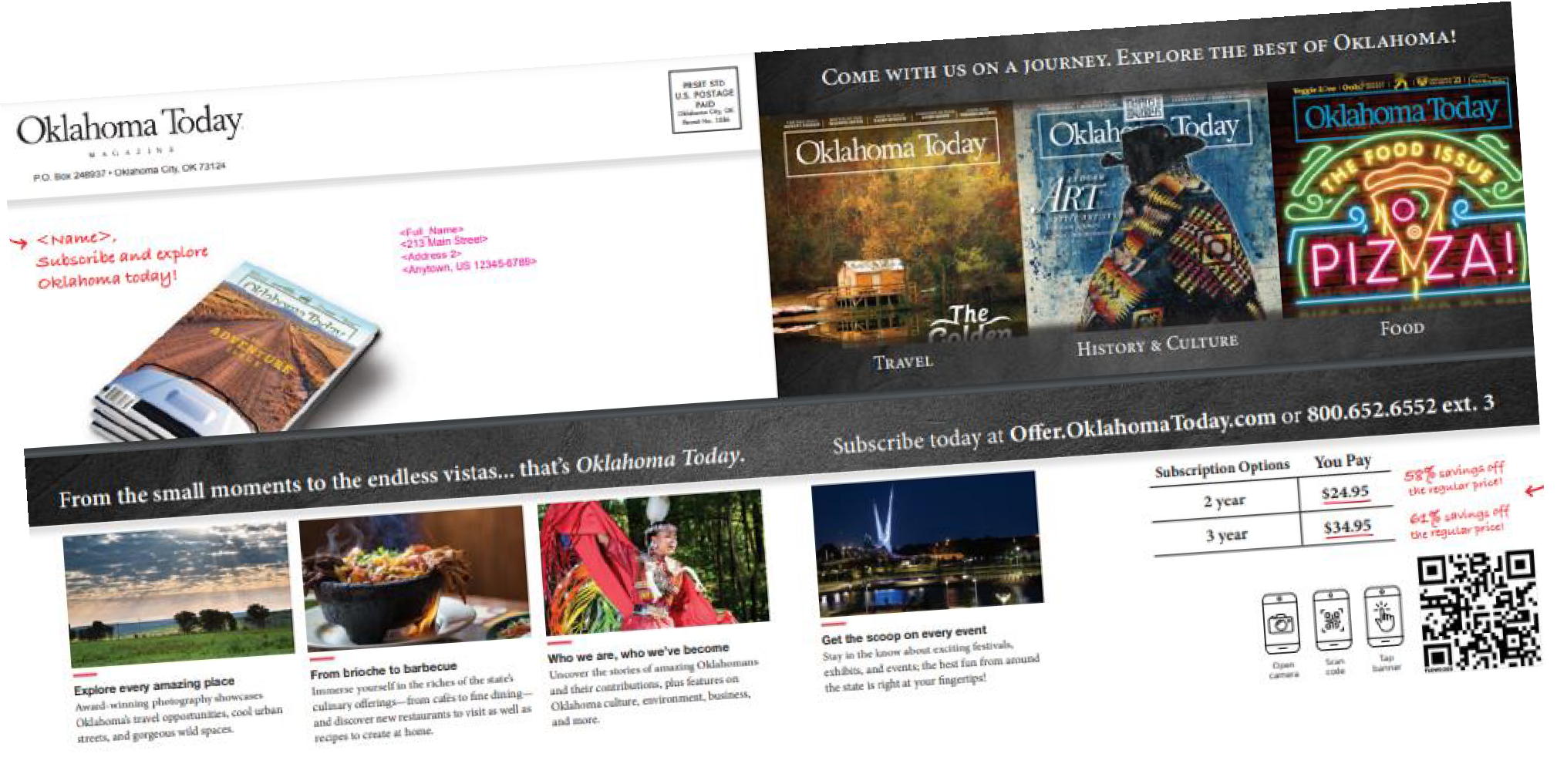 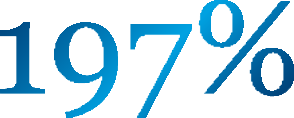 in new orders
Quad Confidential & Proprietary | 20
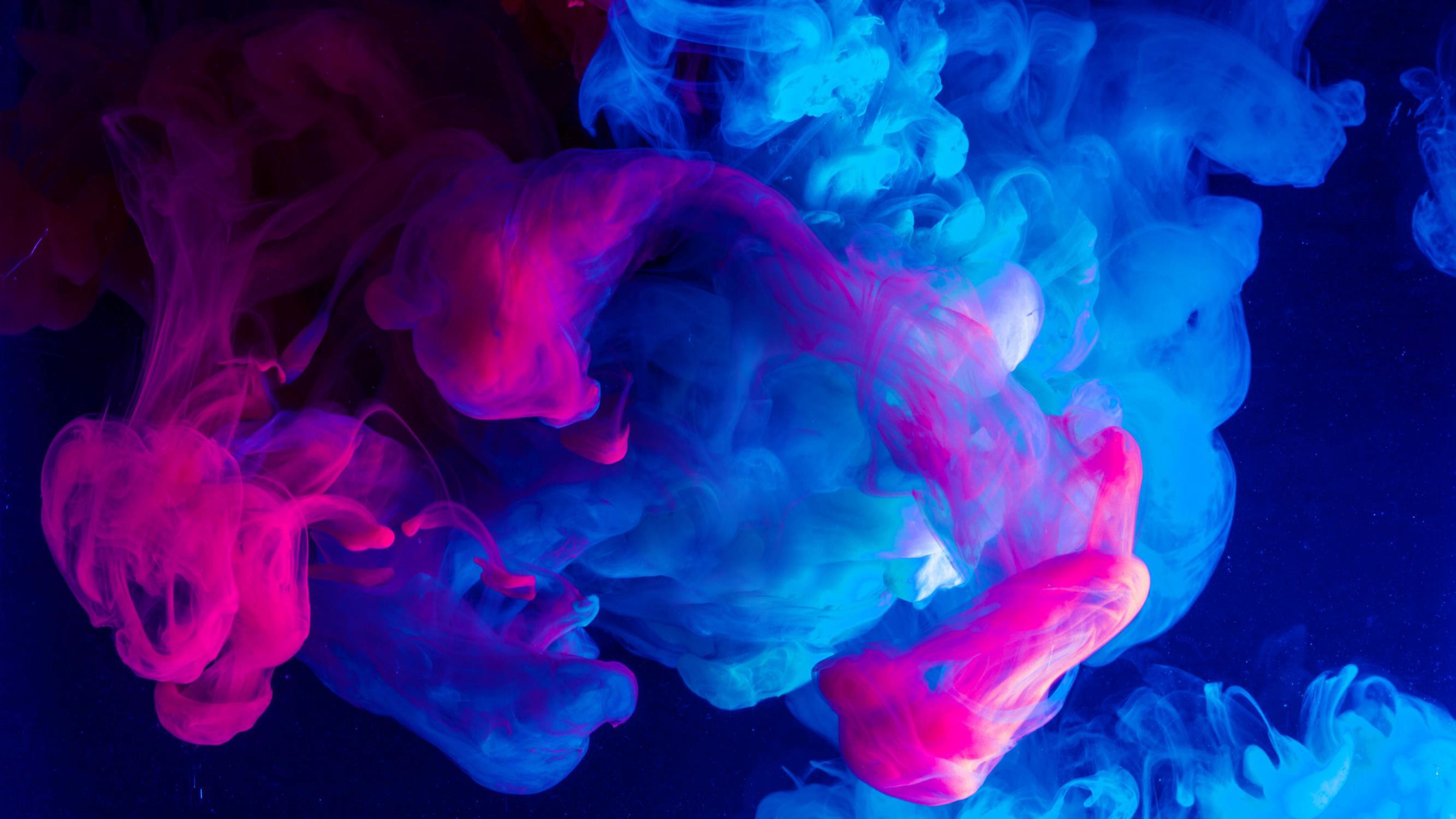 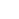